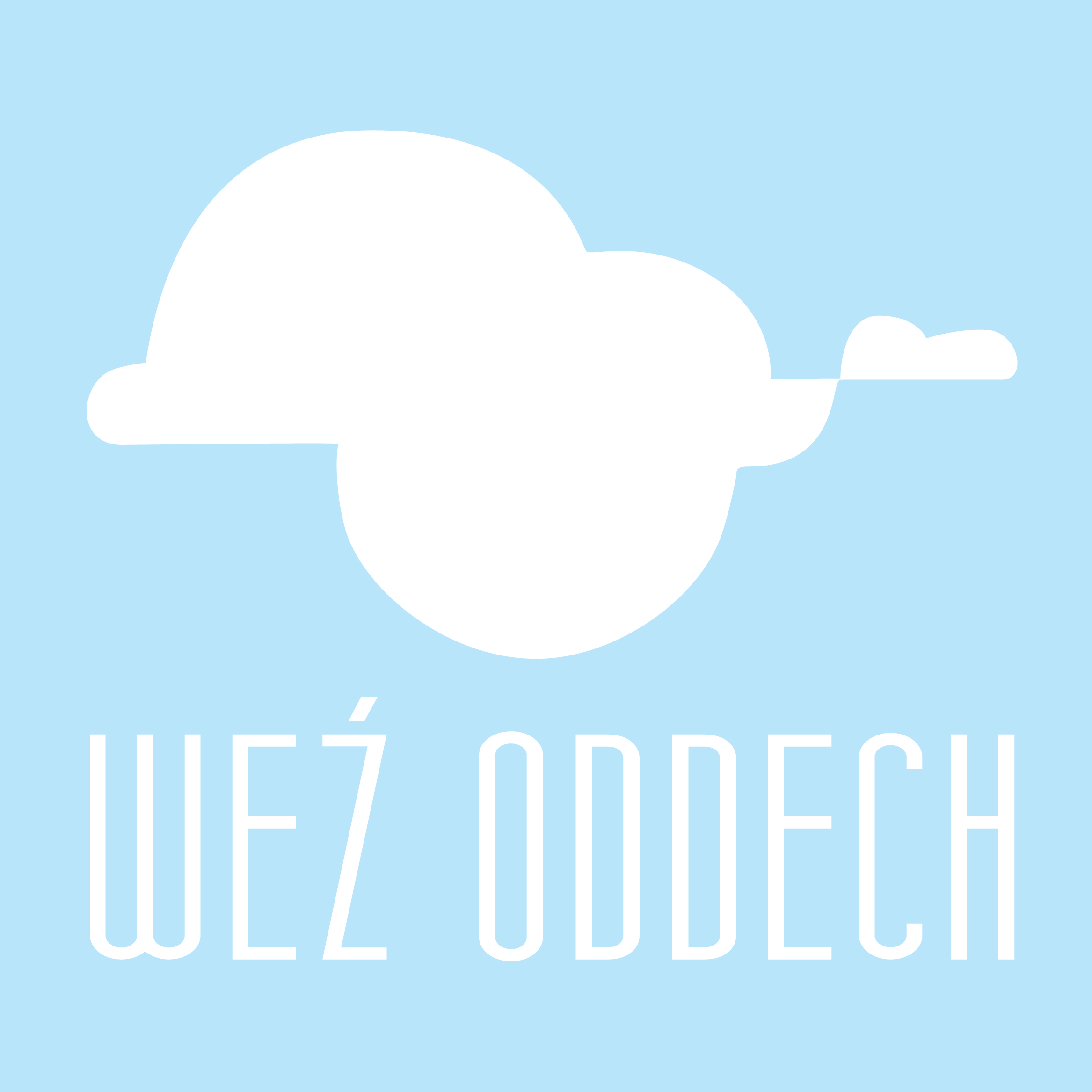 Weź oddechProgram Centrum Edukacji Obywatelskiej
Białystok 28.09.2017
Program dnia
11:00 - 12:30 	Wprowadzenie			O projekcie			Quiz tematyczny
12:45 - 14:15 	Wsparcie w realizacji projektu			Jak mówić o niskiej emisji w szkole?
15:00 - 17:00 	Dobre praktyki Weź oddech			Jak angażować młodzież?			Planowanie i podsumowanie
Przerwa kawowa
Przerwa obiadowa
Rundka na dzień dobry!

Twoje imię + miejsce, w którym lubisz wziąć głębszy oddech
Weź oddech na 5 minut
Pigułka wiedzy o projekcie
CELE:
podniesienie kompetencji i wzrost świadomości ekologicznej uczniów, nauczycieli i członków społeczności lokalnych na temat niskiej emisji i sposobów ochrony czystości powietrza;
budowanie społeczeństwa obywatelskiego w obszarze ochrony środowiska.
Centrum Edukacji Obywatelskiej
Misją Centrum Edukacji Obywatelskiej jest wspieranie wszystkich uczniów i uczennic w zdobywaniu wartościowych doświadczeń szkolnych.
Kształtujemy umiejętności i postawy obywatelskie oraz budujemy poczucie wpływu na otaczający świat w duchu szacunku dla innych i odpowiedzialności za dobro wspólne.
Współpracujemy z nauczycielami i nauczycielkami, dyrekcjami, młodzieżą.
Cele szkoleniai wasze oczekiwania
Kontrakt
A ty? Co wiesz o niskiej emisji?

Quiz w grupach
CZY TO PRAWDA, ŻE
niska emisja to emisja gazów i pyłów na wysokości do 5 metrów?
Prawda!
Fałsz!
CZY TO PRAWDA, ŻE
niska emisja to emisja gazów i pyłów na wysokości do 5 metrów?
<40m
Fałsz!
CZY TO PRAWDA, ŻE
⅔ najbardziej zanieczyszczonych miast na terenie UE to miasta polskie?
Prawda!
Fałsz!
CZY TO PRAWDA, ŻE
⅔ najbardziej zanieczyszczonych miast na terenie UE to miasta polskie?
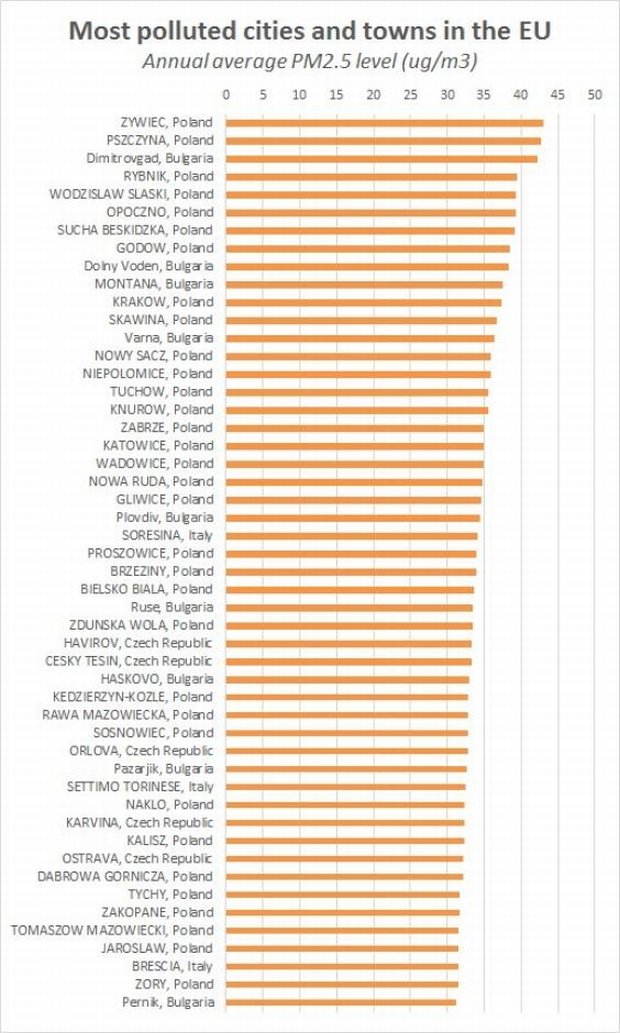 Prawda!
[Speaker Notes: W pierwszej piątce są Żywiec, Pszczyna, Rybnik i Wodzisław 

ŹRÓDŁO: http://wiadomosci.gazeta.pl/wiadomosci/7,114883,20072482,33-z-50-miast-ue-z-najgorszym-powietrzem-jest-w-polsce-na-pierwszym.html]
CZY TO PRAWDA, ŻE
w Polsce najwięcej zanieczyszczeń powietrza produkuje przemysł?
Prawda!
Fałsz!
CZY TO PRAWDA, ŻE
w Polsce najwięcej zanieczyszczeń powietrza produkuje przemysł?
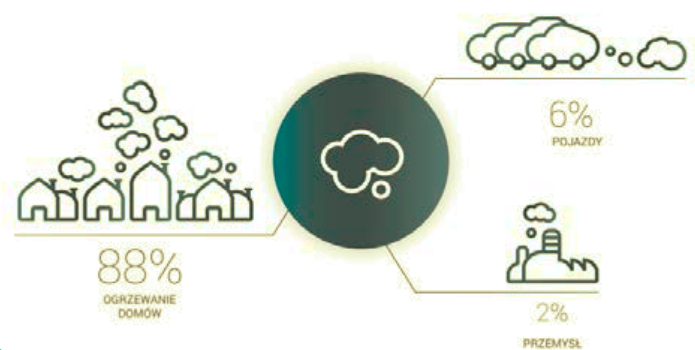 Fałsz!
CZY TO PRAWDA, ŻE
70% polskiej energii pochodzi z węgla?
Prawda!
Fałsz!
CZY TO PRAWDA, ŻE
70% polskiej energii pochodzi z węgla?
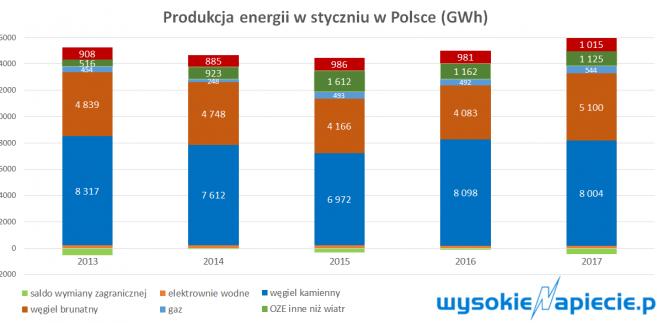 Fałsz!
[Speaker Notes: Dane ze stycznia 2017 - około 80% z węgla
http://forsal.pl/artykuly/1020744,produkcja-i-eksport-polskiego-pradu-w-gore.html]
CZY TO PRAWDA, ŻE
niska emisja jest przyczyną powstawania smogu?
Prawda!
Fałsz!
CZY TO PRAWDA, ŻE
niska emisja jest przyczyną powstawania smogu?
Tylko po części prawda!
Smog = Smoke + Fog
CZY TO PRAWDA, ŻE
Londyn jest czystszy niż Lądek Zdrój?
Prawda!
Fałsz!
CZY TO PRAWDA, ŻE
Londyn jest czystszy niż Lądek Zdrój?
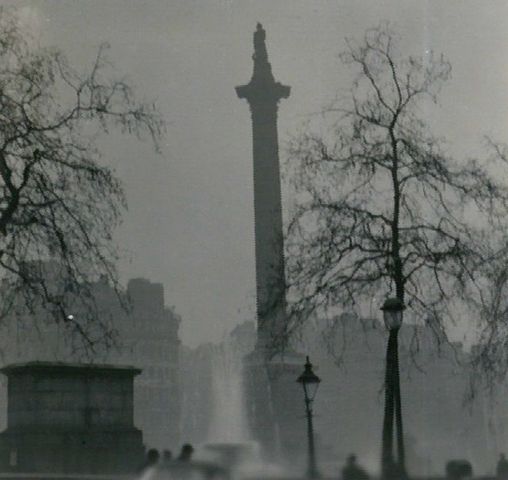 Prawda!
[Speaker Notes: https://www.tygodnikpowszechny.pl/fakty-i-mity-o-polskim-smogu-146269 
To z czym mamy do czynienia w Polsce w okresie grzewczym, to smog typu londyńskiego. 
W Wielkiej Brytanii, między 5 a 9 grudnia 1952 roku zmarło 12 tysięcy ludzi. 
To otrzeźwiło władze i spowodowało drastyczne zmiany, w wyniku których dzisiejszy Londyn jest dużo czystszy niż większość polskich uzdrowisk. 
W Rabce Zdrój norma rakotwórczego benzo(a)pirenu jest ponad 8-krotnie przekroczona. W stolicy polskich Tatr, Zakopanem odnotowuje się ok. 900% normy (dane GIOŚ). W Londynie stężenie benzo(a)pirenu jest z kolei na poziomie 20% normy. 


Żródło zdjęcia: https://commons.wikimedia.org/wiki/File:Nelson%27s_Column_during_the_Great_Smog_of_1952.jpg cc sa]
CZY TO PRAWDA, ŻE
zjawisko niskiej emisji występuje znacznie częściej w dużych miastach niż w mniejszych miejscowościach i na wsiach?
Prawda!
Fałsz!
CZY TO PRAWDA, ŻE
zjawisko niskiej emisji występuje znacznie częściej w dużych miastach niż w mniejszych miejscowościach i na wsiach?
Nie ma w Polsce miast i wsi czystych -  są tylko nieprzebadane. 
Marek Józefiak - Polska Zielona Sieć
Fałsz!
[Speaker Notes: https://www.tygodnikpowszechny.pl/fakty-i-mity-o-polskim-smogu-146269]
CZY TO PRAWDA, ŻE
efekty smogu są porównywalne z paleniem papierosów?
Prawda!
Fałsz!
CZY TO PRAWDA, ŻE
efekty smogu są porównywalne z paleniem papierosów?
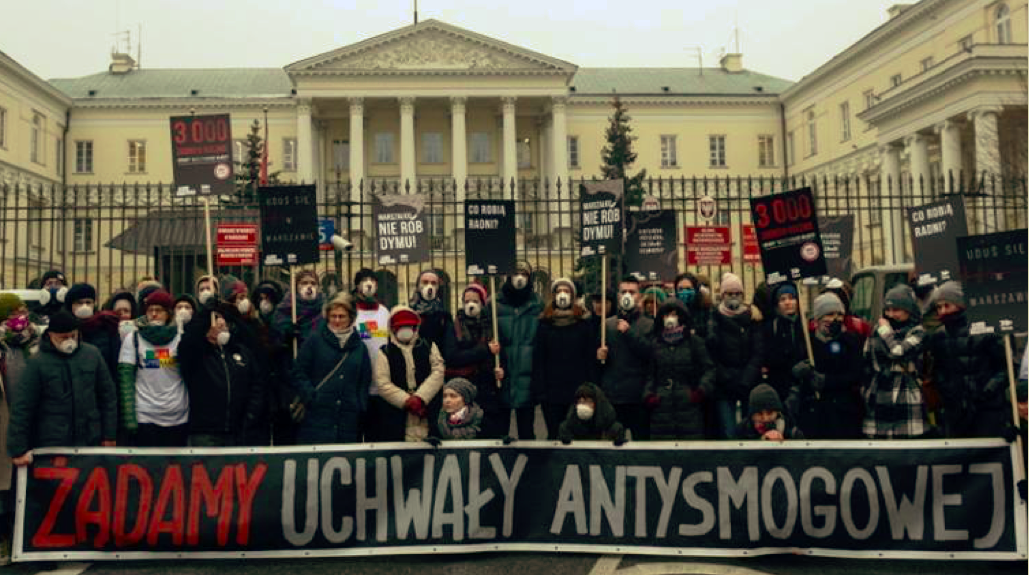 Prawda!
[Speaker Notes: Przeciętny warszawiak, mały czy duży, "wypala" ok. tysiąca papierosów rocznie, krakus i zakopiańczyk ok. 2-3 tysiące, a mieszkaniec Opoczna czy Nowego Targu prawie paczkę dziennie. 
Z najnowszych analiz specjalistów ze Śląskiego Centrum Chorób Serca i Śląskiego Uniwersytetu Medycznego wynika, że stężenia zanieczyszczeń na poziomie alarmu smogowego oznaczają ok. 8 proc. zgonów więcej niż zwykle w wyniku chorób sercowo-naczyniowych. O 12 proc. zwiększa się ilość pacjentów z zawałem serca. Zwiększona śmiertelność utrzymuje się też przez kilkanaście dni po epizodzie smogowym. Co może wydawać się zaskakujące, większość zgonów w wyniku smogu wiąże się właśnie z chorobami układu krążenia (2/3), a mniejszość (1/3) z chorobami układu oddechowego. Europejska Agencja Środowiska szacuje, że w wyniku smogu umiera rocznie ok. 47000 Polaków – 15 razy więcej niż na polskich drogach. Smog ma też inne następstwa zdrowotne, takie jak częstsze alergie, zaburzenia płodności, a nawet poronienia oraz zmniejszenie wagi urodzeniowej o noworodków.]
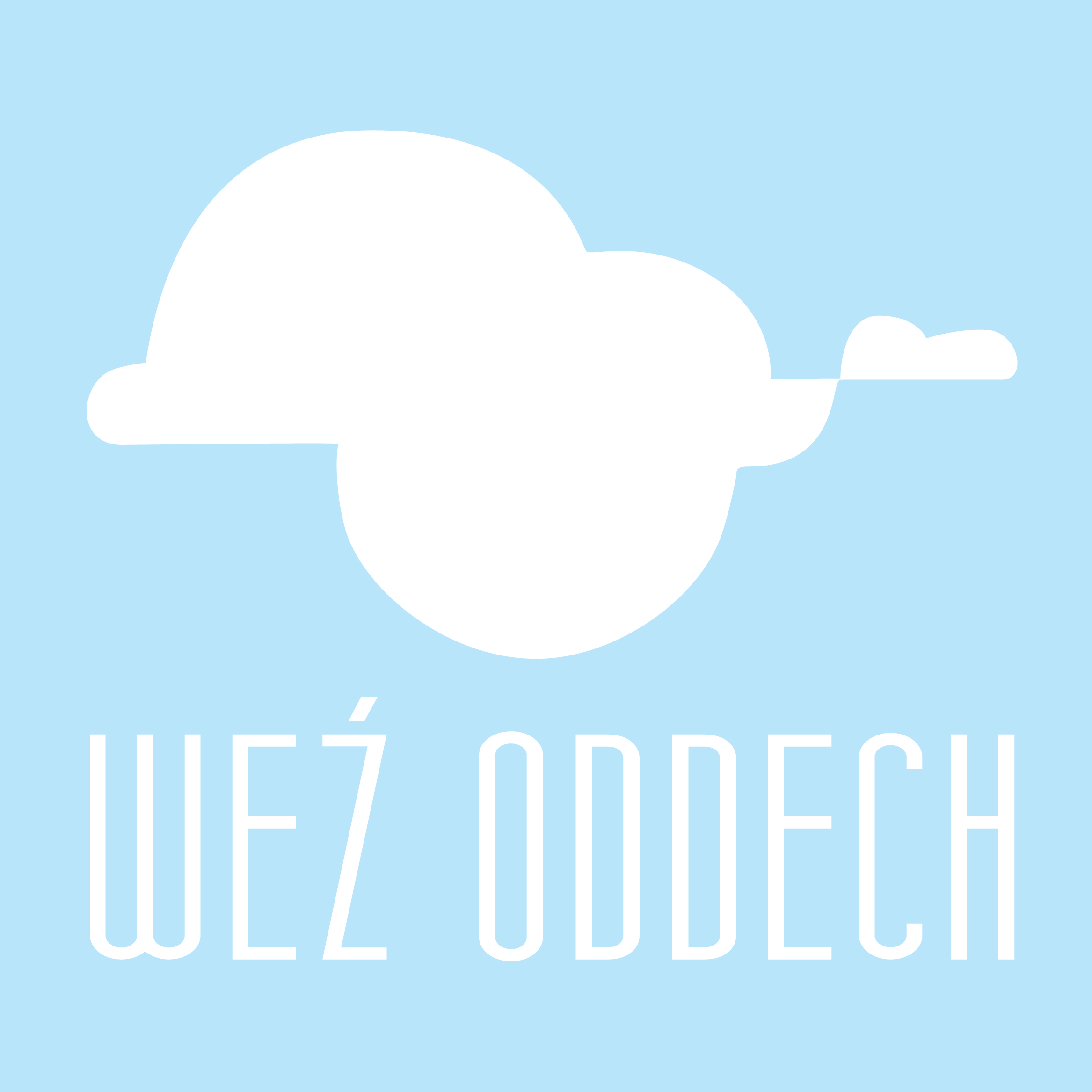 Harmonogram działańw Weź oddech
Harmonogram działań na osi czasu
Pomyśl o swoim uczestnictwie w projekcie a następnie zaznacz odpowiednim kolorem kartki
Czerwony 	Który moment jest najtrudniejszym momentem w tym projekcie?  
Żółty  		Co będzie najbardziej podobało się uczniom? 
Zielony  		Co dla mnie jest najbardziej ekscytujące? 
Niebieski 		Gdzie potrzebuję wsparcia? Jakiego?
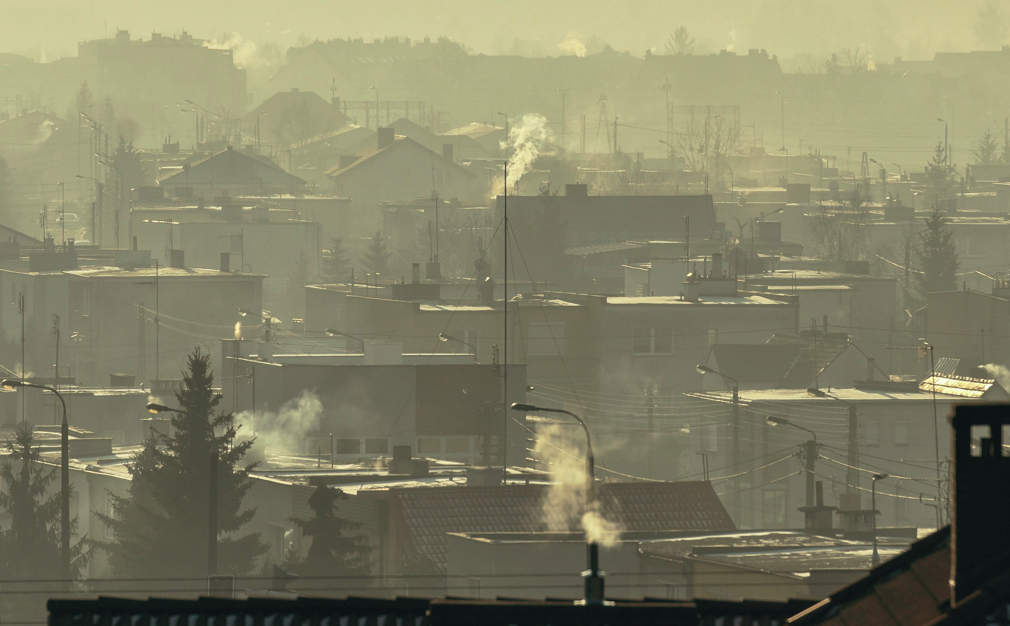 Niska emisja w szkole
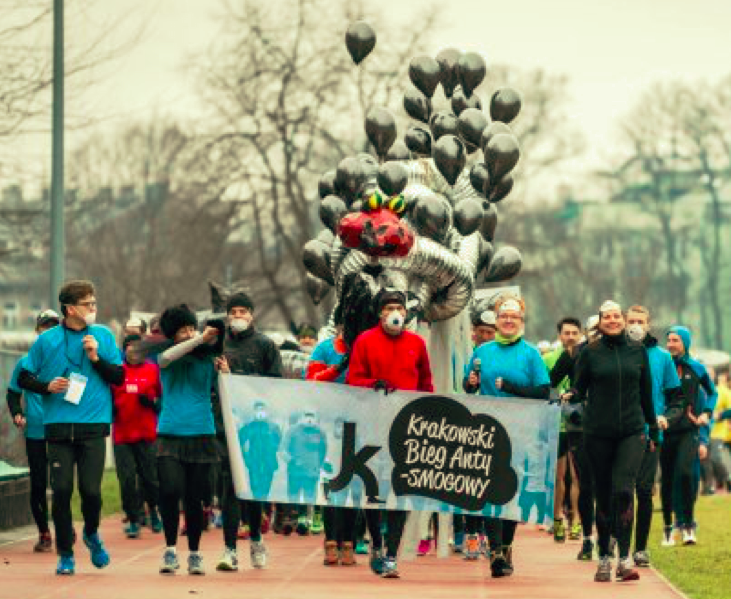 W małych grupach stwórzcie plakat z odpowiedziami na te cztery pytania:

Co w temacie niskiej emisji może się podobać młodzieży?
Co w tym temacie może być trudne?
Co dla mnie jest ważne w tym temacie?
Jak ten temat łączy się z moją podstawą programową?
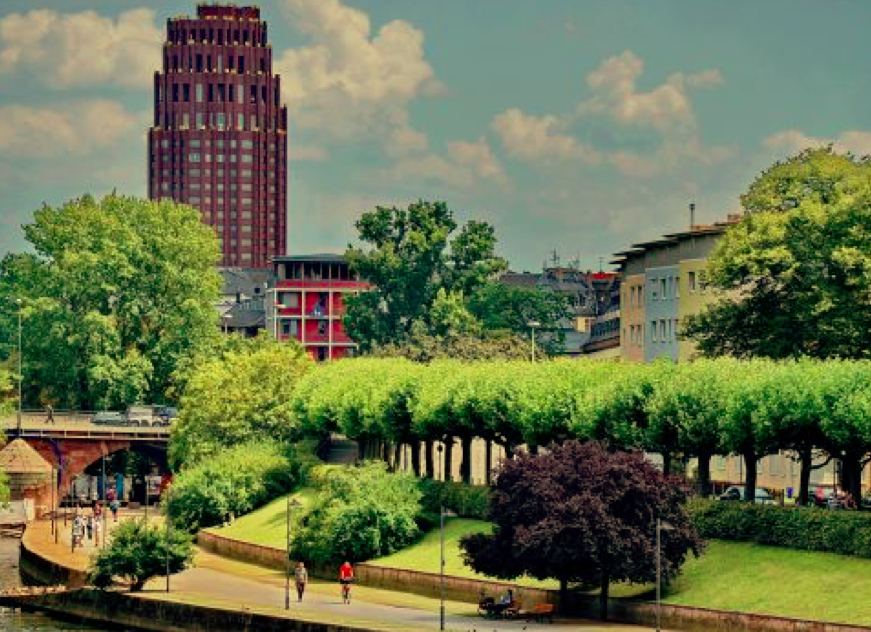 Praca z materiałami edukacyjnymi WO
Małe grupy:
Jakie są mocne strony tego materiału?
Jakie są jego ograniczenia?
W jakiej sytuacji możecie z tego materiału skorzystać?
Dobre praktyki projektów uczniowskich 
w Weź oddech
Metoda projektu

Jak na danym etapie można angażować młodzież, 
aktywnie ją włączać? 

Gdzie oddawać decyzyjność, by młodzież czuła, że to ich projekt, który sami chcą realizować?
Weź oddech i do roboty! :)
Planowanie dalszych kroków w parach z danej szkoły
Podsumowanie
Co użytecznego wynoszę?
Co zostawiam, bo na razie mi się nie przyda?
Kontakt

katarzyna.dzieciolowska@ceo.org.pl
www.wezoddech.ceo.org.pl 
FB: Weź oddech